POINT GRAMMAIRE : page 16
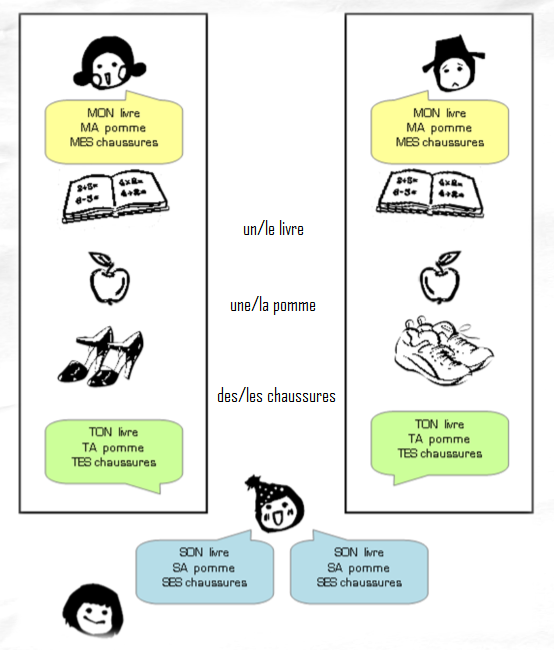 Les déterminantspossessifs
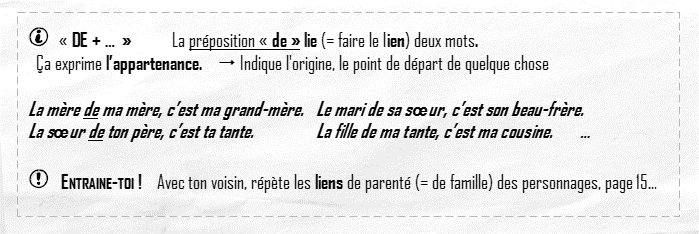 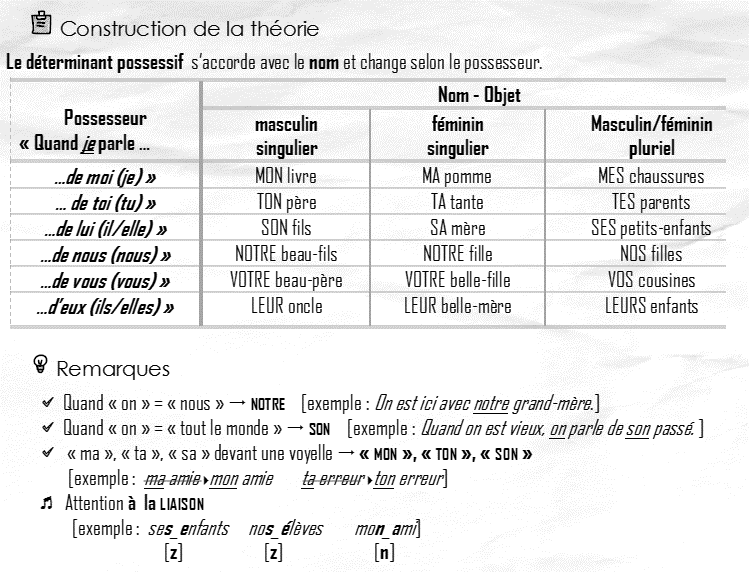 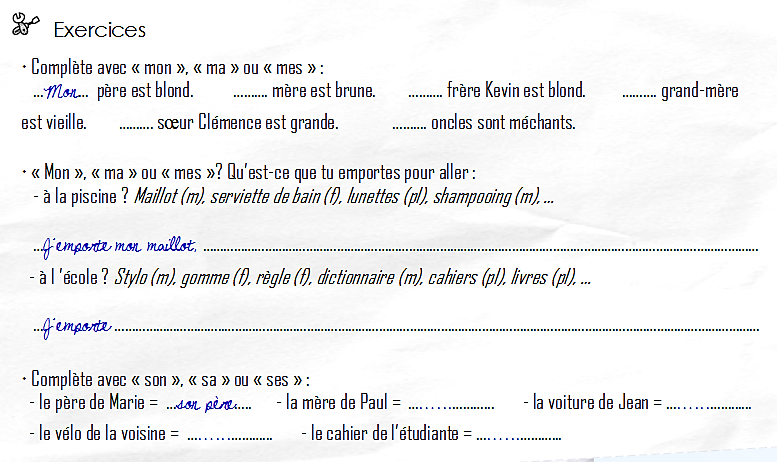 Mon
Ma
Ma
Mes
Ma
ma serviette de bain,
mes lunettes,
mon shampooing …
mon stylo,
ma gomme,
ma règle,
mon dictionnaire,
mon cahier,
mes livres …
sa voiture
sa mère
son cahier
son vélo
POUR ALLER PLUS LOIN: page 18
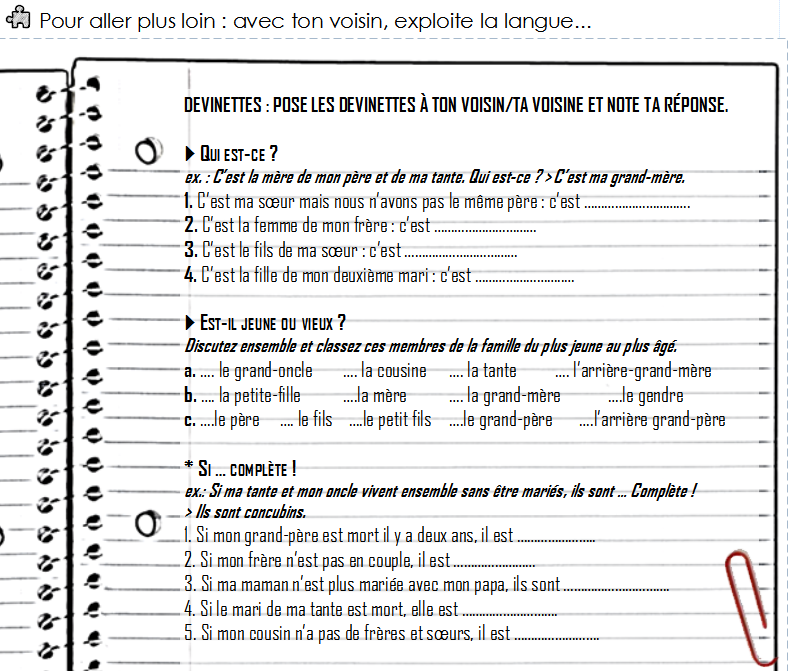 ma belle-sœur
ma belle-sœur
mon neveu
ma belle-fille
3
1
2
4
4
2
1
3
3
2
1
5
4
décédé.
célibataire.
divorcés.
veuve.
fils unique.
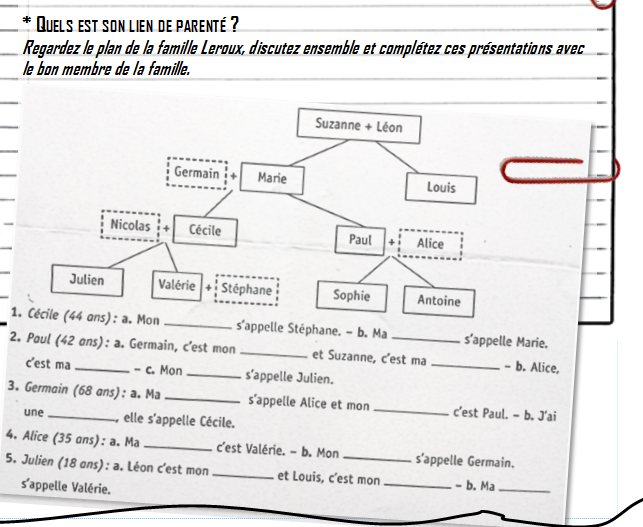 beau-fils
mère
beau-père
grand-mère
femme
neveu
belle-fille
beau-fils
belle-fille
nièce
beau-père
grand-père
oncle
sœur